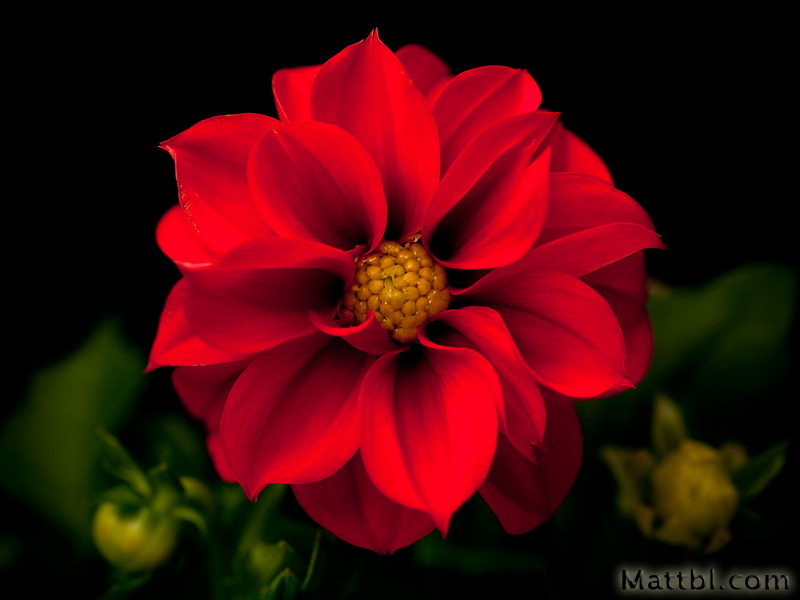 ¯^vMZg
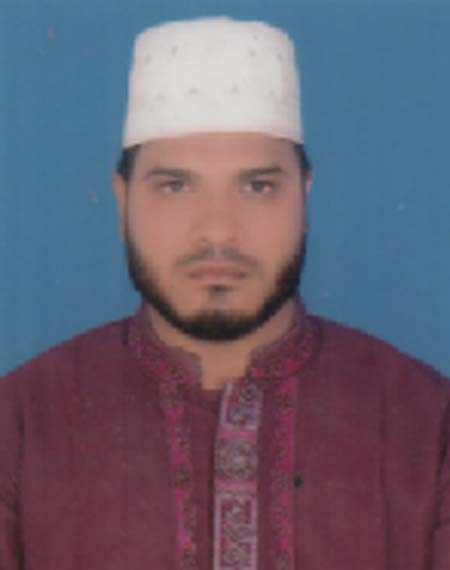 শিক্ষক পরিচিতিঃ
gwdRyi ingvbসহকারী শিক্ষক         ‡mZviv ¯§„wZ বালিকা gva¨wgK বিদ্যালয়B›`yiKvbx, wc‡ivRcyi                  মোবাইল নং০১৭48923734০১৮৫৬৪৪১৮৮৮mafijur92@gmail.com
পাঠ পরিচিতিঃBmjvg I নৈতিক শিক্ষানবম-দশমঅধ্যায় - 4_©সময়- ৫০মিনিট তারিখ-২7-০6-১9ইং
cvV wk‡ivbvg t
wbdvK
G‡mv Avgiv wKQz Qwe †`wL.....
wkLbdj t
GB cvV †k‡l wkÿv_©xiv...
1. wbdvK Kx ej‡Z cvi‡e|                2. wbdv‡Ki AvjvgZ m¤ú‡K© Rvb‡Z cvi‡e               3. wbdv‡Ki cwibvg m¤ú‡K© Rvb‡Z cvi‡e
GKK KvR t
wbdv‡Ki AvjvgZ¸‡jv Kx?
‡Rvovq KvR t
mgvR / iv‡óª G‡`i f‚wgKv|
evwoi KvR t
`ywbqvq I AvwLiv‡Z G‡`i cwibwZ D‡jøL Ki|
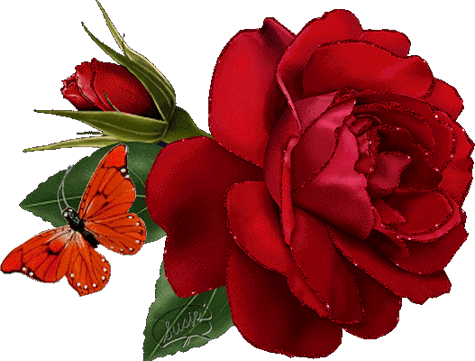 ধন্যবাদ
  Avjøvn nv‡dR